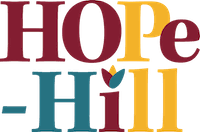 Hope-Hill ElementaryIGNITE HOPE
Annual Title I
Curriculum Night 
August 22,2023
Agenda
Agenda
Staff Introductions
What you need to know about Title I
Testing
School Goals-CIP
Parent and Family Engagement
Playground Input 
STEAM
SEL
Closing
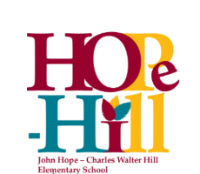 2
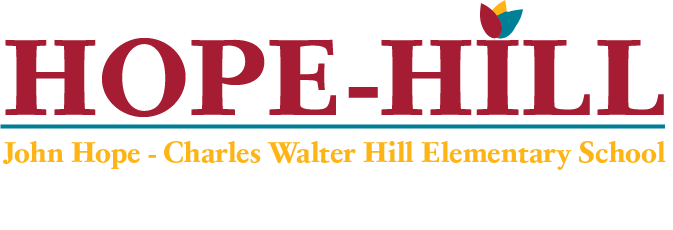 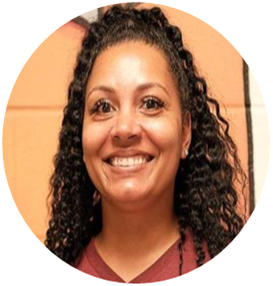 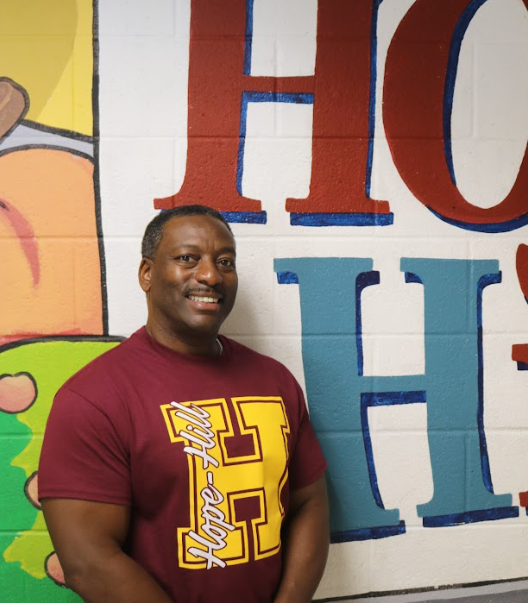 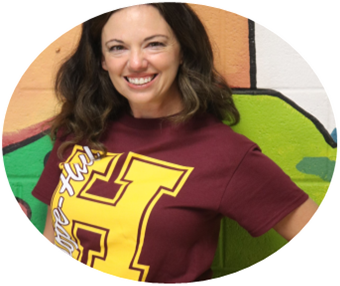 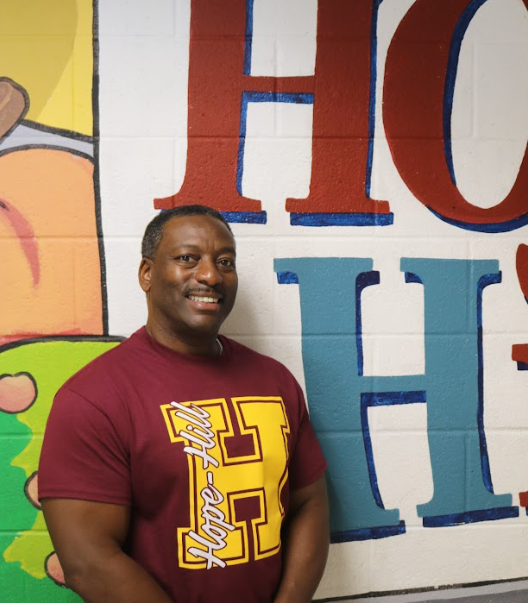 Kristen Lyle
STEAM
Ashley Anderson
Parent Liaison
Takara McGee
SSW
Kenneth Robbins
Counselor
3
What you need to know about Title I
What Is Title I?
What is the Schoolwide Improvement Plan? 
What are our goals?
What curriculum does our school use?
What tests will my scholar take?
STEAM
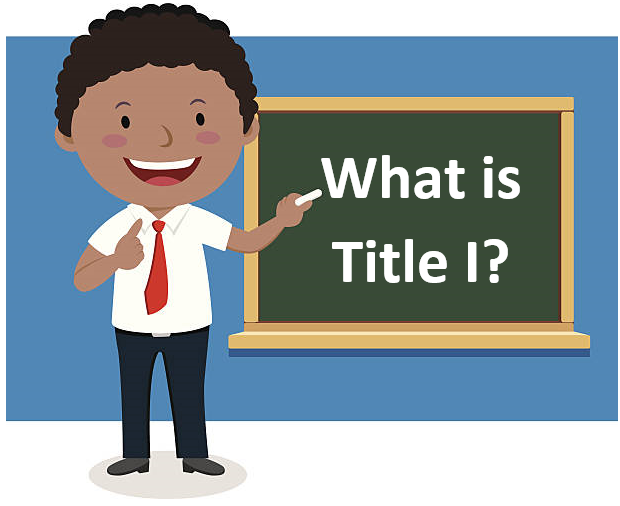 Title I programs must be based on effective  means of improving student achievement and include strategies to support parent and family engagement.
It’s the largest federal aid program for public schools in the United States.
Title I is designed  to support State and local school reform efforts tied to the challenging State academic standards to improving teaching and learning for students.
5
What test will my child take?
THE PROFICIENCY LEVELS FOR THE GEORGIA MILESTONES
THE VARIOUS ASSESSMENTS GIVEN:
Begin​​​ning Learners do not yet demonstrate proficiency in the knowledge and skills necessary at this grade level/course of learning, as specified in Georgia’s content standards.  The students need substantial academic support to be prepared for the next grade level or course and to be on track for college and career readiness.
Developing Learners demonstrate partial proficiency in the knowledge and skills necessary at this grade level/course of learning, as specified in Georgia’s content standards.  The students need additional academic support to ensure success in the next grade level or course and to be on track for college and career readiness.
Proficient Learners demonstrate proficiency in the knowledge and skills necessary at this grade level/course of learning, as specified in Georgia’s content standards. The students are prepared for the next grade level or course and are on track for college and career readiness.
Distinguished Learners demonstrate advanced proficiency in the knowledge and skills necessary at this grade level/course of learning, as specified in Georgia’s content standards. The students are well prepared for the next grade level or course and are well prepared for college and career readiness.
K-3 MAP Reading Fluency
Acadience Reading (K-3)
K-5 MAP Growth Reading and Math
Write Score (2-5)
Milestones- End of year/grade statewide assessment
6
Achievement Norms
*These are the NORMS from 2020 to present.
7
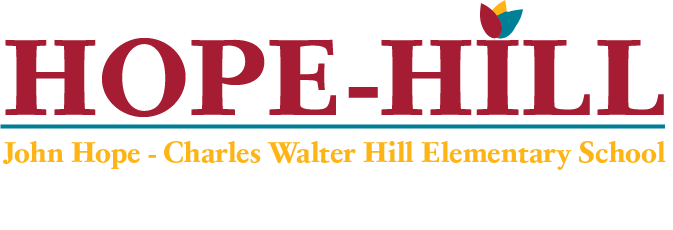 Curriculum Night Principal's Report
Keisha Gibbons 
August 2023
School Goals-CIP
By May 2024, the number of students scoring Proficient or above on ELA GMAS will increase from 30 students to 50 students.
The CCRPI Attendance Rate will increase from 67.7% in May 2024 to 80.7%% by the end of the 2023-2024 school year.
By May 2024, the number of students scoring Proficient or above on Math GMAS will increase from 27 students to 47 students.
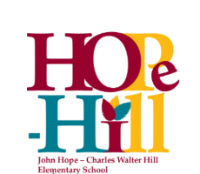 Needs Assessment
[Speaker Notes: Notes for School CIP Teams: After completing your Comprehensive Needs Assessment ( data protocol), you will come here and identify some strengths and opportunities/challenges you have observed from the data. The priority areas are Literacy, Numeracy, and Whole Child & Student Support. Identify an overarching need for each area. Formulate a problem statement for each area. Make sure the problem statement meets the criteria. Refer to your CIP resources.]
Ga. Milestone Data
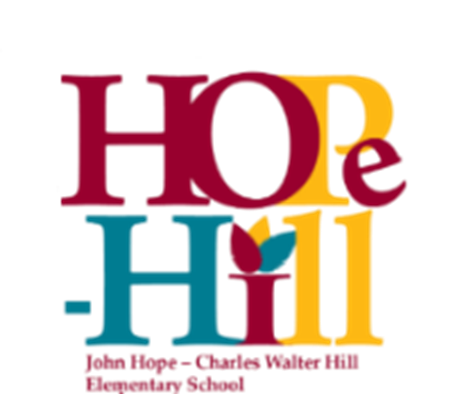 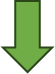 Enrollment
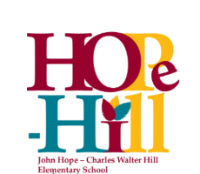 Staffing
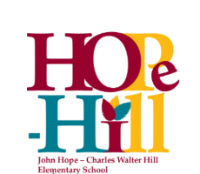 WHAT IS PARENT AND FAMILY ENGAGEMENT?
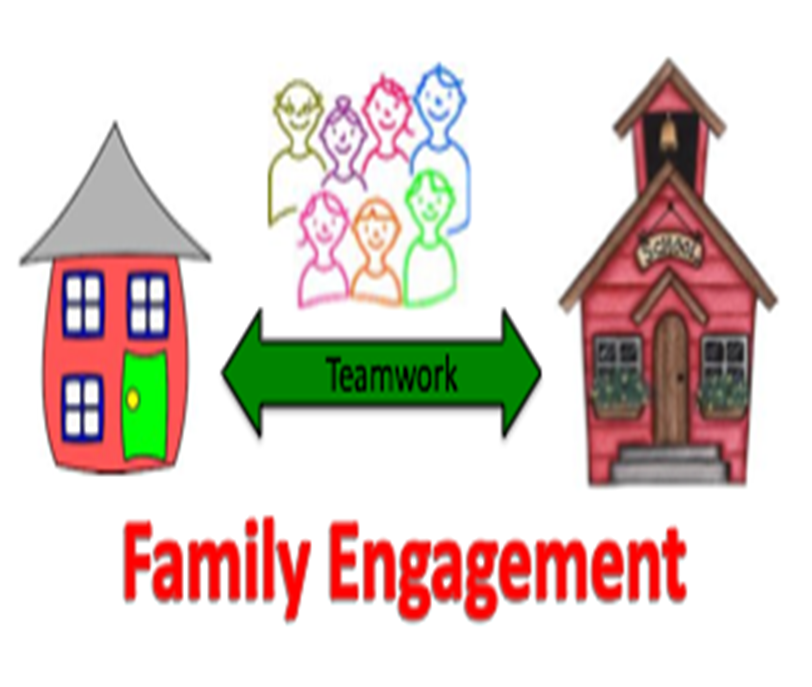 Parent and Family Engagement is an ongoing process that increases active participation, communication, and collaboration between parents, schools, and communities with the goal of educating the whole child to ensure student achievement and success.
What opportunities and events will the school offer parents?
Communicating and Partnering with Families
What is the School-Parent Compact?
What is the School Parent and Family Engagement Plan?
What is the District Parent and Family Engagement Statement?
What opportunities and events will the school offer parents?
14
School Parent and Family Engagement Plan
School Parent Compact
District Parent And Family Engagement Statement
The plan establishes the school’s expectations for parent and family engagement and describes how our school will implement a number of specific parent and family engagement activities, and it is incorporated into the school’s plan submitted to the local educational agency (LEA).
School parent compact outlines how the parents, the entire school staff, and the students will share the responsibility for improved student academic achievement as well as describes how the school and parents will build and develop a partnership that will help children achieve the state’s high standards.
The statement establishes Atlanta public school’s expectations and objectives for meaningful parent and family engagement and describes how the district will implement a number of specific parent and family engagement activities, and it is incorporated into the lea’s plan submitted to the Georgia Department of Education.
15
Playground Updates
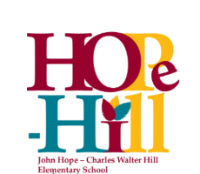 16
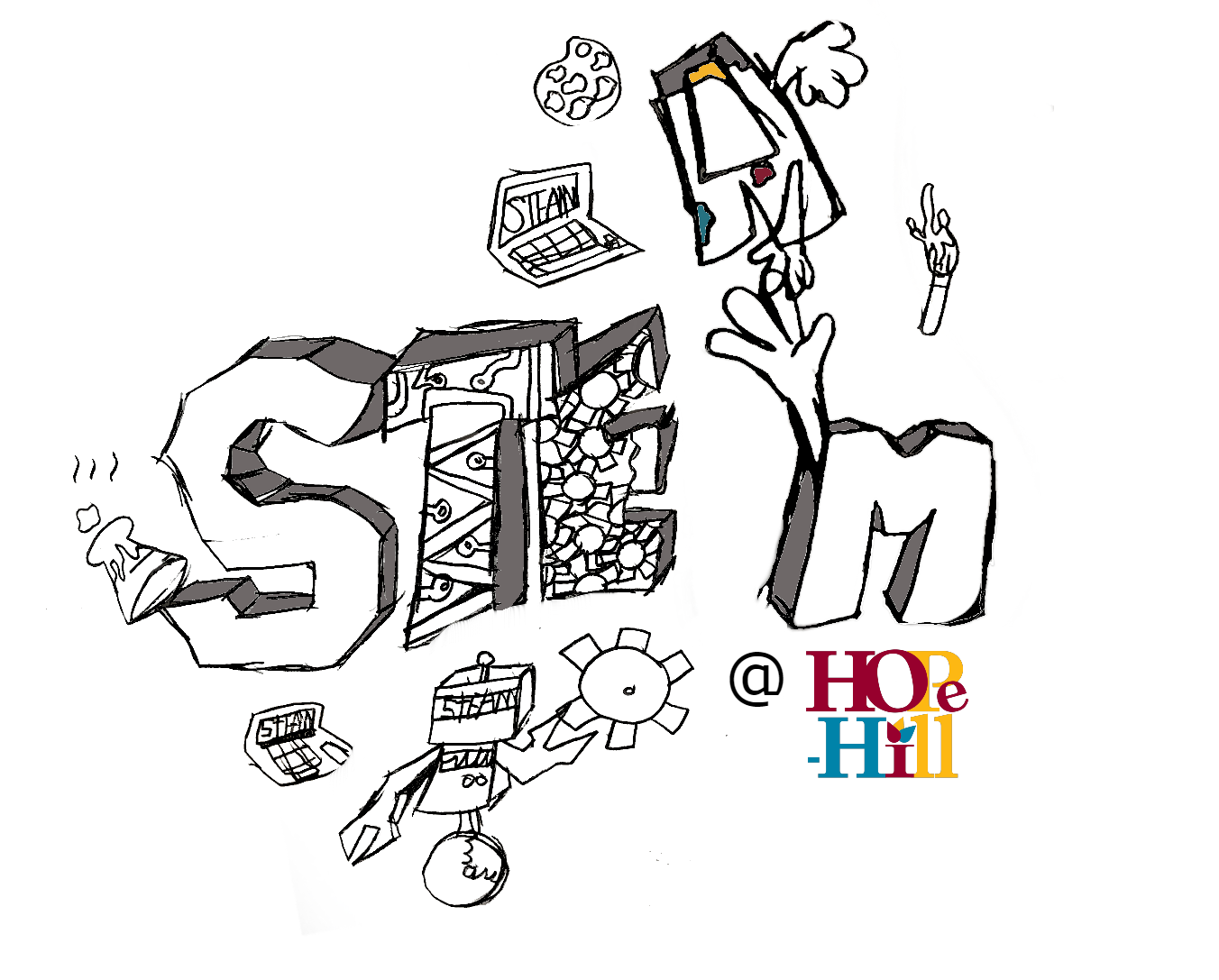 STEAM@ Hope-Hill
Kristen Lyle: STEAM Program Specialist
STEAM?
S: Science
T: Technology 
E: Engineering
A: Art 
M: Math
STEAM Learner Profile
Excel Academically 

Think Critically 

Solve Problems Creatively 

Investigate Thoroughly
Communicate Strategically

Collaborate Strategically 

Utilize Technology 

Compete Willingly
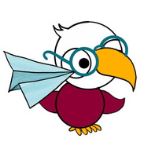 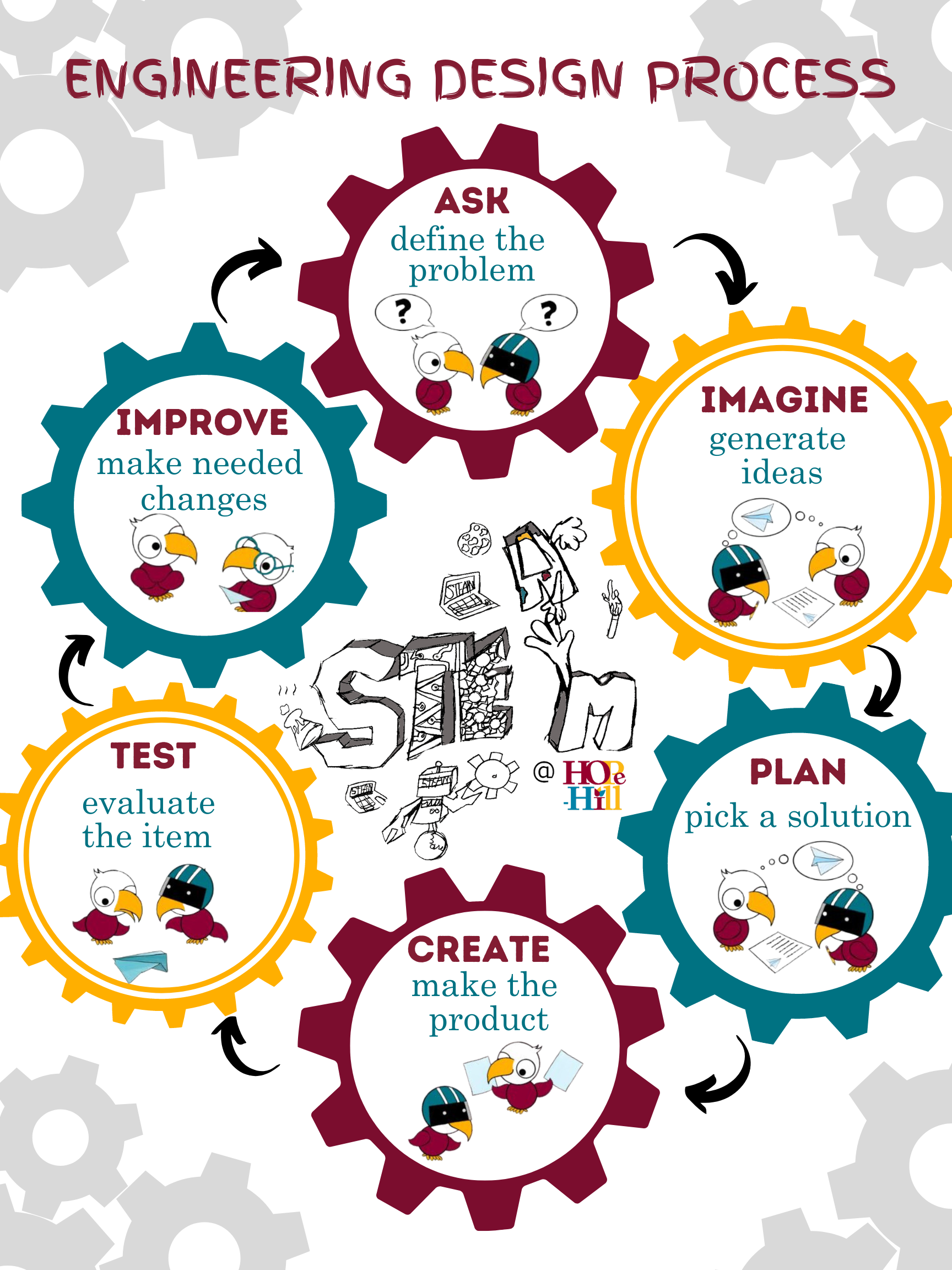 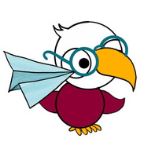 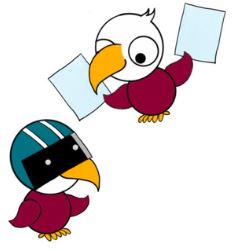 STEAM@Hope-Hill
Project-based learning: Quarterly

Long-term projects: on-going 

Engineering Design Challenges
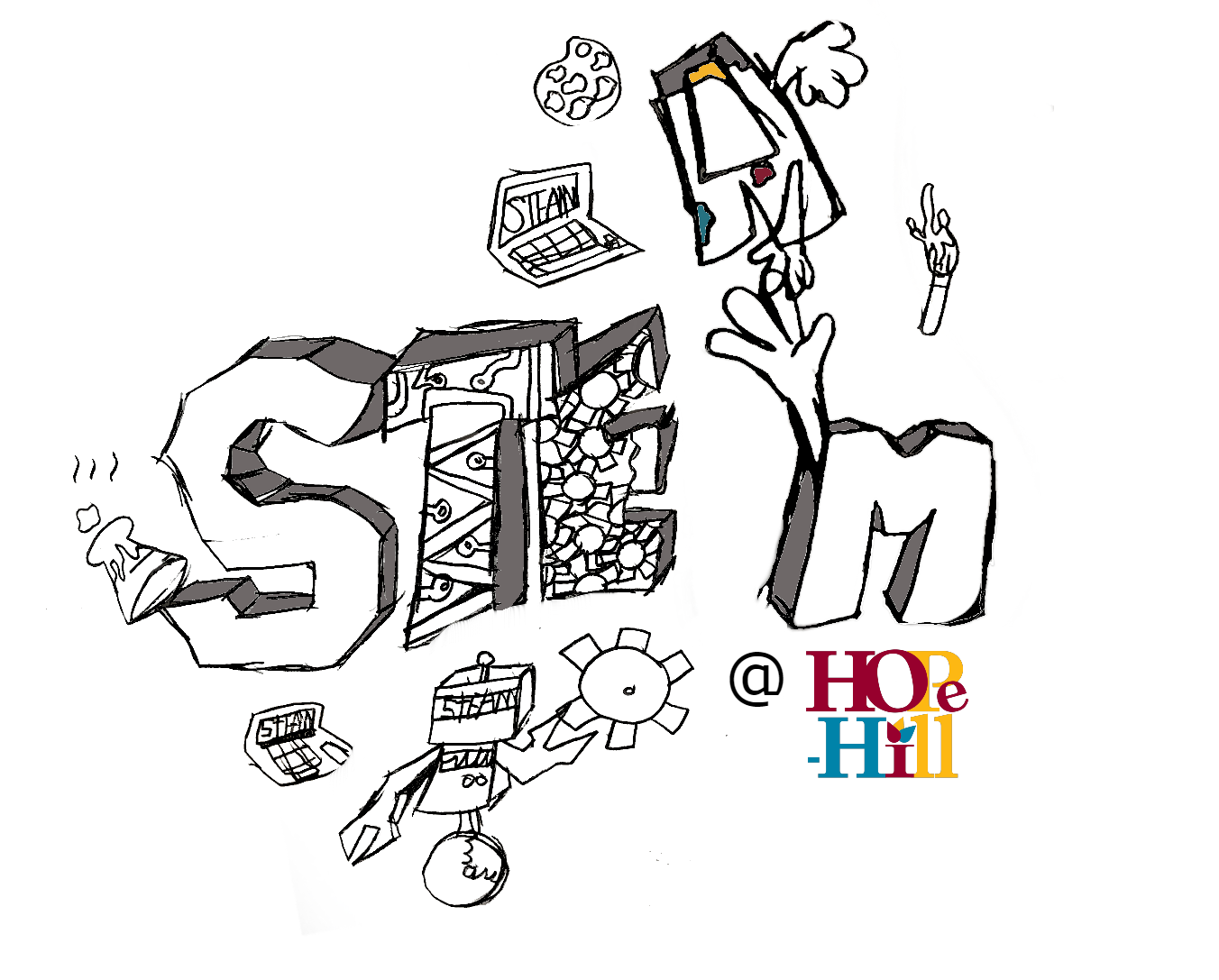 STEAM@Hope-Hill
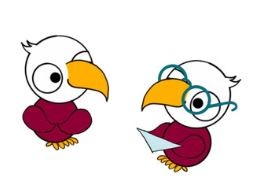 One Fair: Due November 30th 

Used as part of gifted talented measurement 

Individual projects are mandatory for grades: 3rd-5th and class projects for the  younger grades

Domain: Science, Social Studies, or Technology/Media
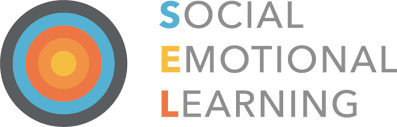 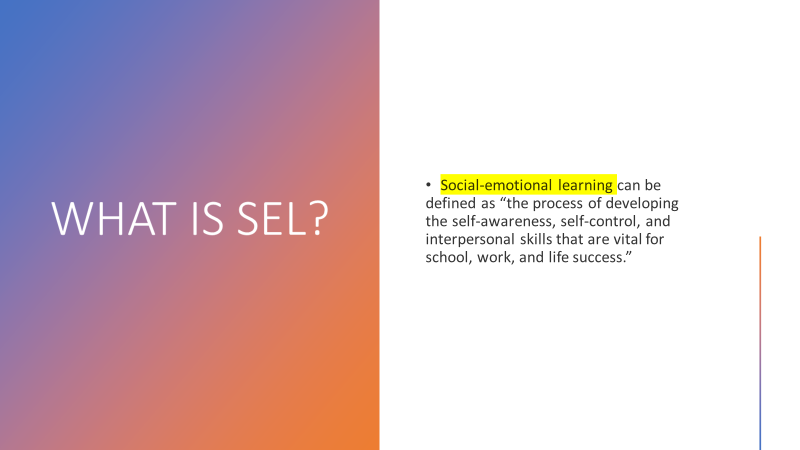 24
WHY SEL?


https://youtu.be/DqNn9qWoO1M
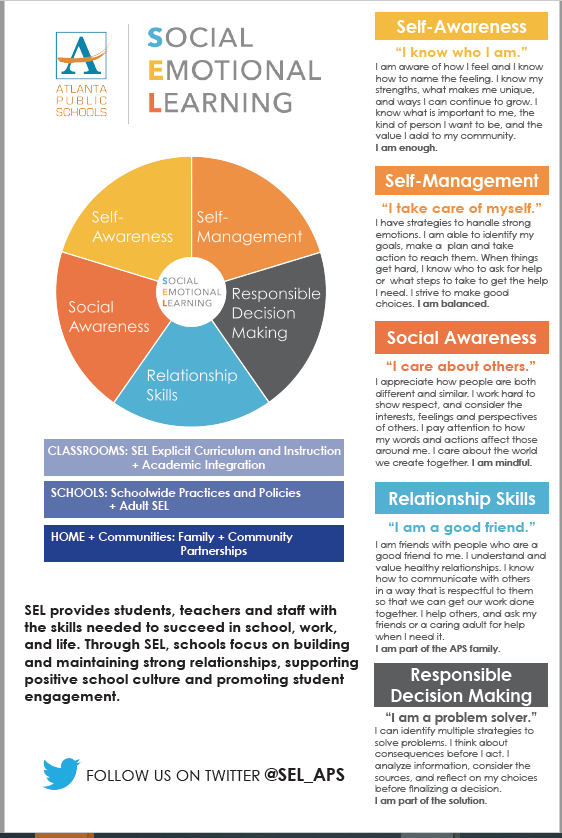 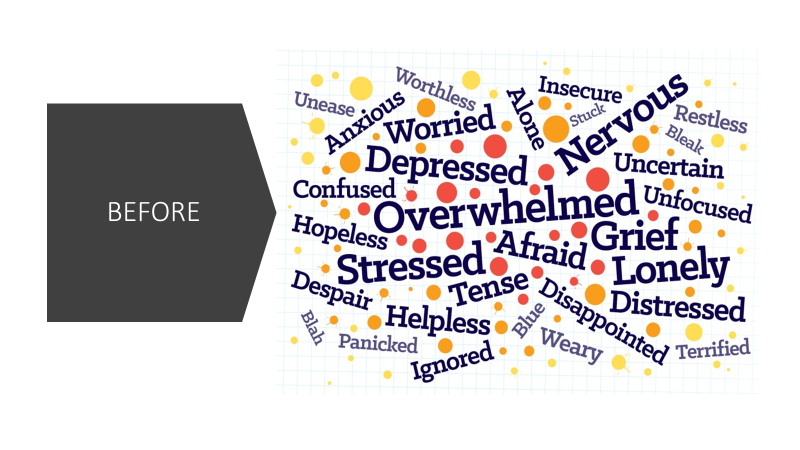 9/3/20XX
Presentation Title
27
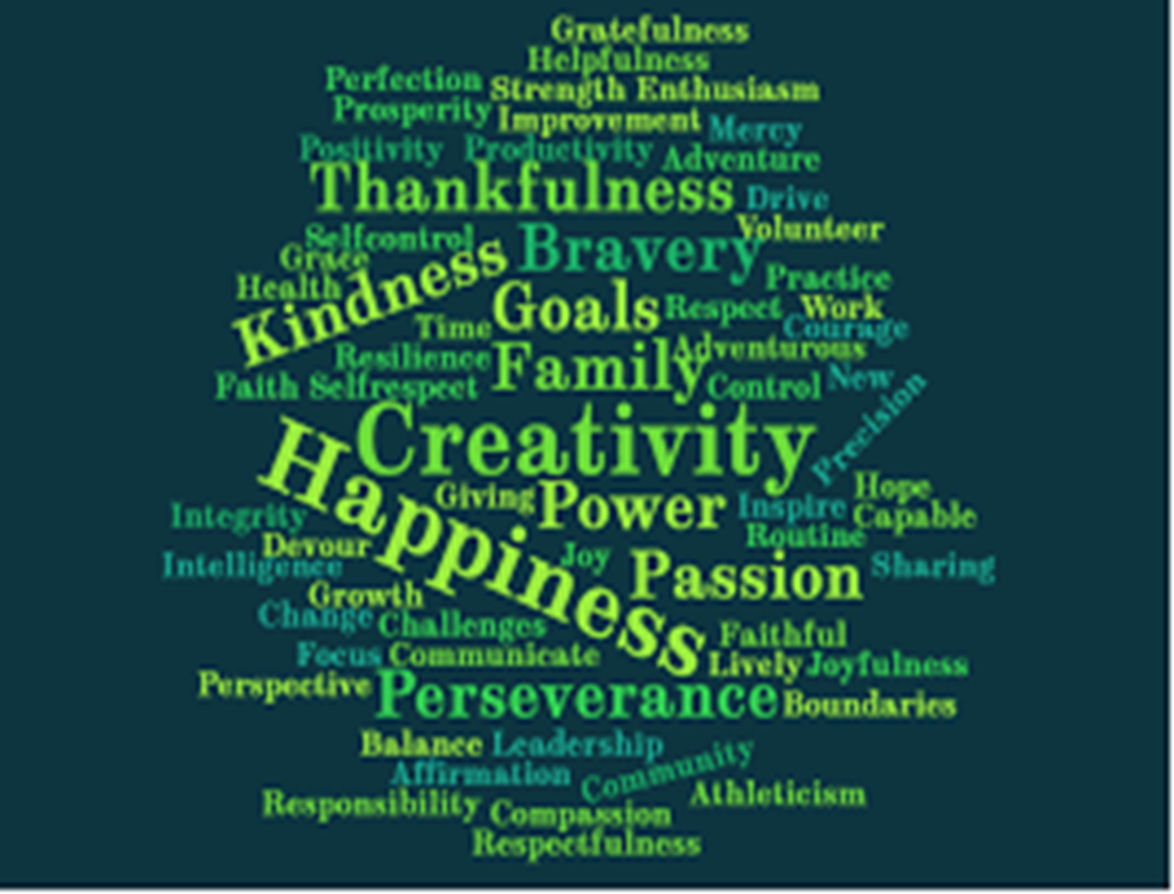 AFTER
Be On Time7:15-7:45-On time 7:46-Tardy
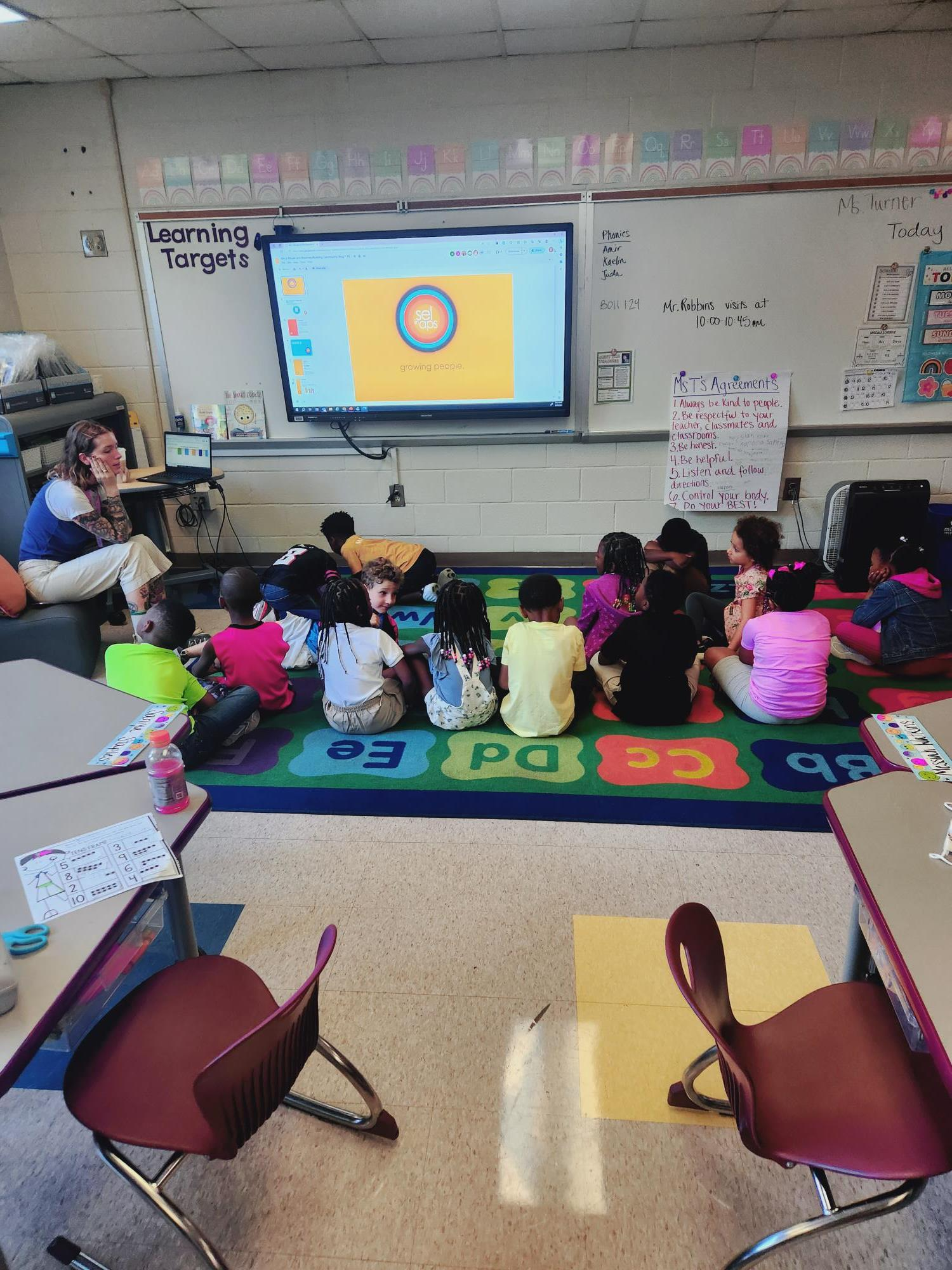 COMMUNITY GATHERING
Questions?????
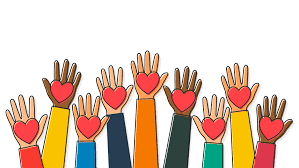 Where do I go next ?
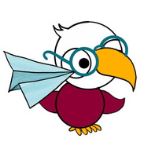 Rotation 1: 6:15-6:30
Rotation 2: 6:35-6:50
Rotation 3: 6:55-7:10
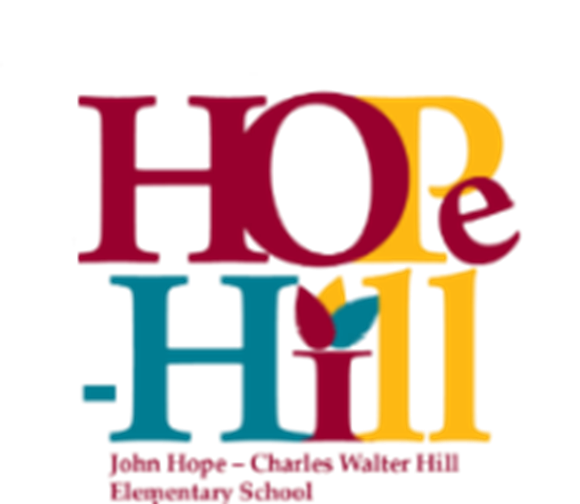 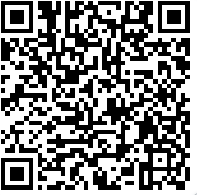 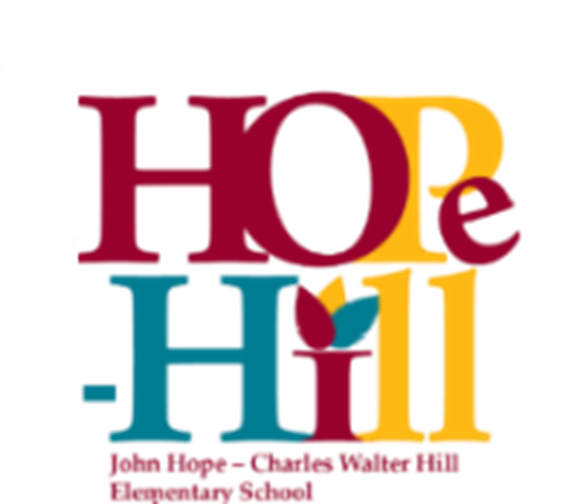 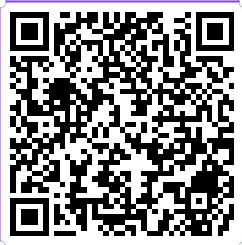 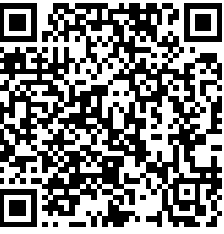 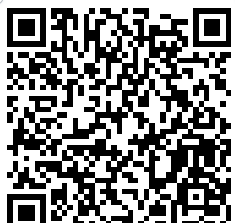 33
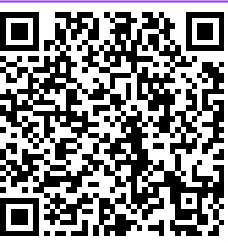 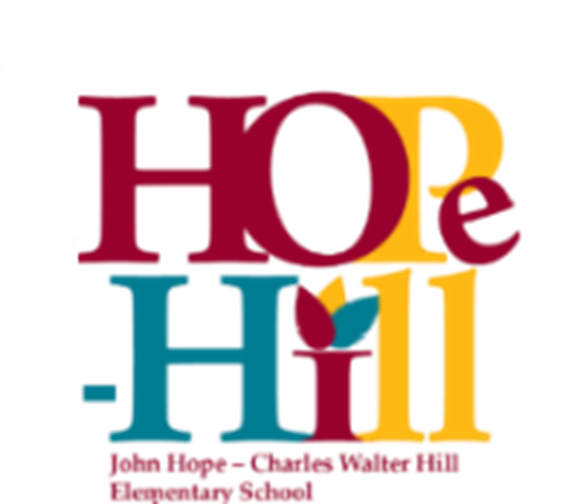 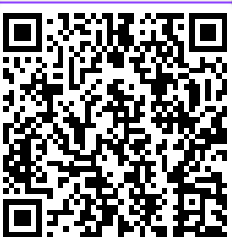 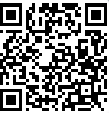 34
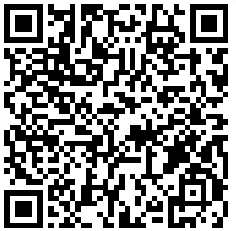 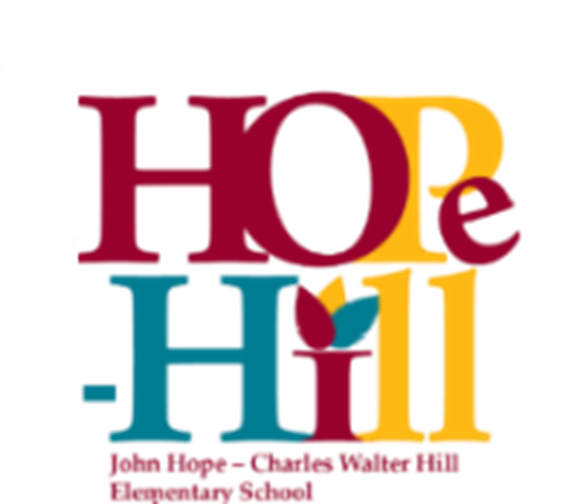 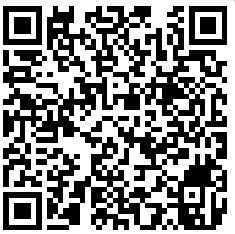 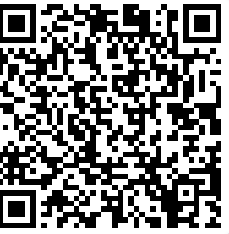 35
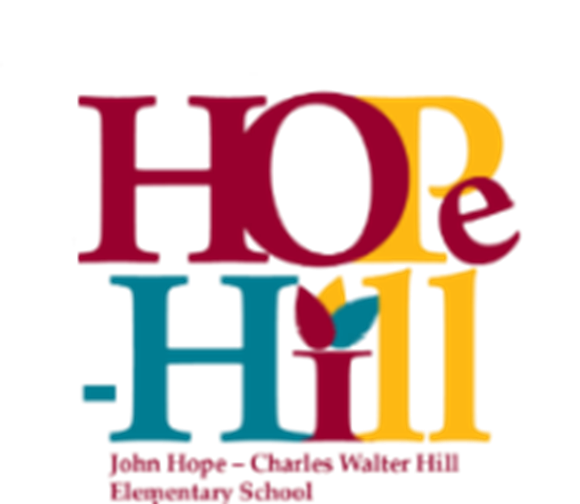 Thank you
36